2018.04.23.   reggeli áhítatGerendás, Általános Iskola
SODRÓDSZ, vagy CÉLTUDATOS VAGY?
„…akiket elhatározása szerint elhívott.” 


Rm 8,28
A céltudatos emberek nem ülnek a babérjaikon…
A kemény munka mindig kifizetődik!Tegyél az álmaidért, mert senki más nem tudja helyetted megtenni!
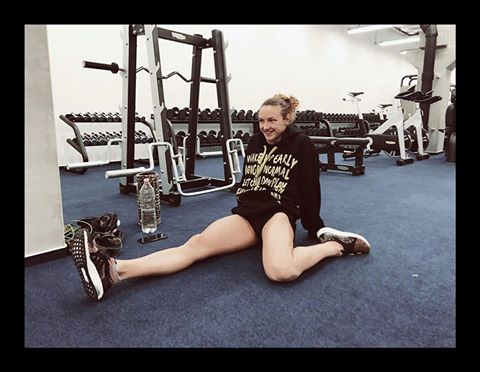 A kemény munka mindig kifizetődik!Tegyél az álmaidért, mert senki más nem tudja helyetted megtenni!
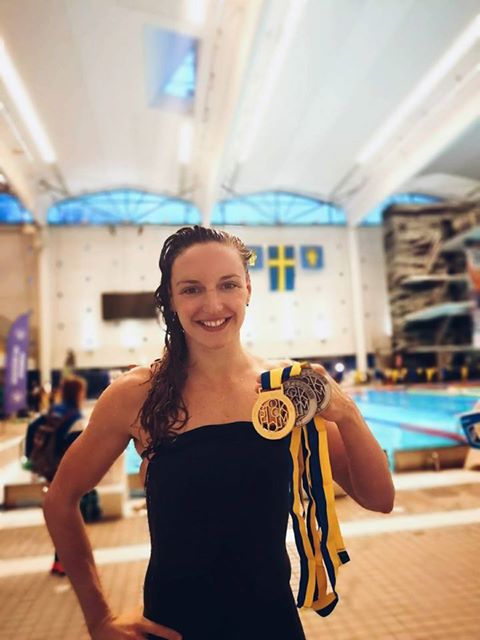 „Reménység ellenére is reménykedve hitte, hogy sok nép atyjává lesz, ahogyan megmondatott…”
Rm 4,18a
A céltudatos emberek egyedül is elindulnak,…
…mert látják, amit mások nem.
A megelégedés a siker ellensége.
„Gazdag vagyok, 
meggazdagodtam 
és nincs szükségem semmire.”

„KIKÖPLEK A SZÁMBÓL”
Jel 3,16-17
AKIK ISTENNEL JÁRNAK, MINDIG CÉLBA ÉRNEK!
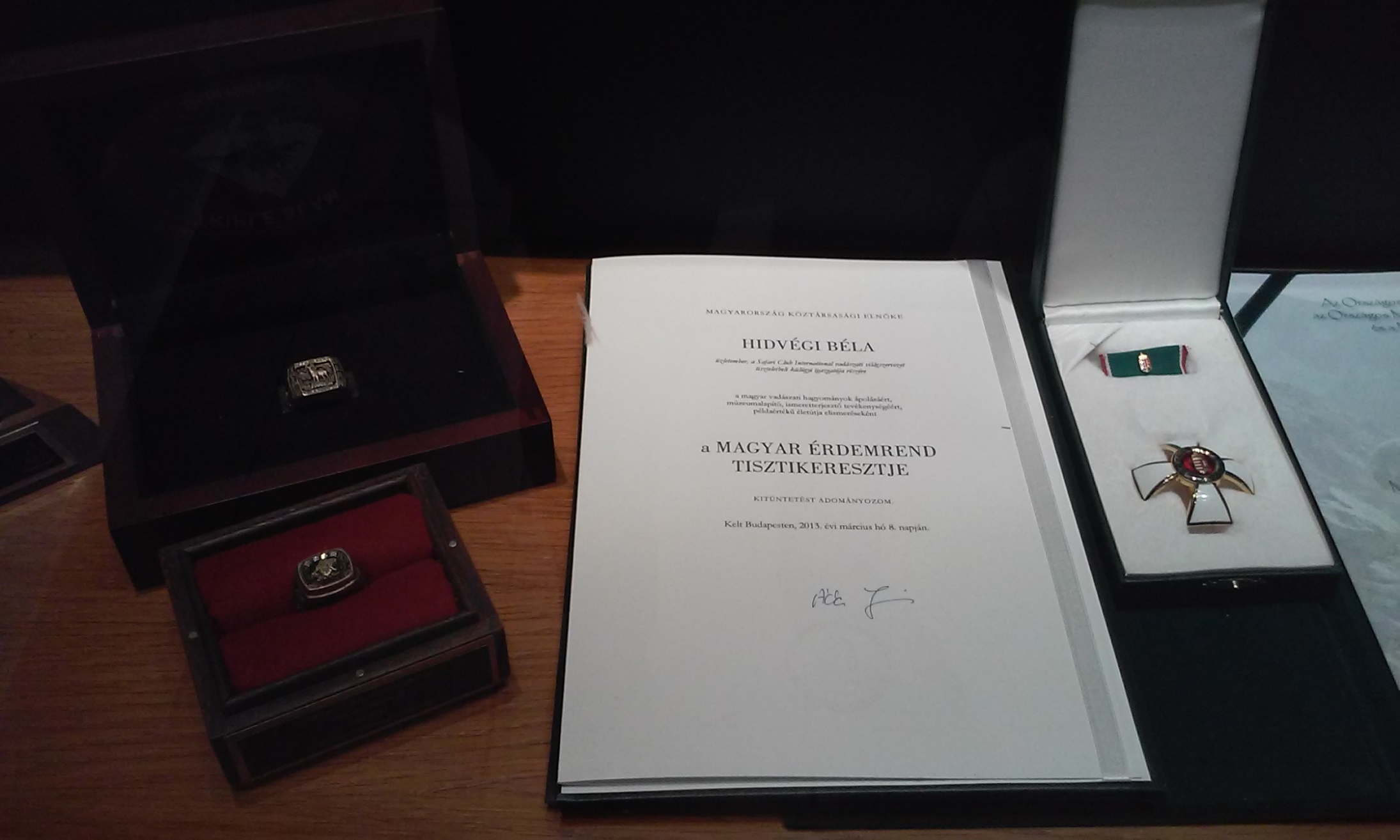 Imádkozzunk!
Mennyei Atyám! Kijelentem, hogy a Sátán az ellenségem és nem a barátom! Köszönöm, hogy TE velem vagy és segítesz engem., fel akarsz emelni és áldani akarsz az élet minden területén. Köszönöm bátorító szavaidat, lelkesítő és szabaddá tevő Igéidet. Köszönöm, hogy ennyire törődsz velem. Ámen